Respiratory System
Dr Archna Ghildiyal
         Associate Professor
              Department of Physiology
KGMU
Lecture : 1
Contents:
Functional Anatomy/Organization

Functions -Respiratory
                 -Non-Respiratory
Learning Objectives
Organization of airways and Lungs
Weibel Lung model
Dead Space
Respiratory membrane
Functions
Respiratory System-includes
Conducting airways-oral & nasal cavities
Lungs
Nerves controlling Respiration
Structures to move air in & out:
    Rib cage , Intercostal  muscles,
    Diaphragm,Abdominal muscles
Structure
Weibel Lung Model(Generation)
Dead Space
Anatomical-till terminal bronchiole/ conducting zone
 No gas exchange
 Volume of air:150ml
Physiological
Normal adult :Ratio of both dead space is 1
Key Features
Kultschitzky cells:  neuroendocrine cells found in clusters throughout tracheobronchial tree
More in fortus than in adult
Secrete Dopamine,serrotonin
Role in bronchial carcinoid
Contd…
Upper & Lower airway
Lung surface area for gaseous exchange ~ 80 m2(size of Tennis court)
Lung Interstitium:Promonant cells:  Fibroblast
  Lung capillaries, lymphatics,
  Macrophages
Contd…
Bronchioles:Clara cells(secretes a
  component of surfactant ,helps in
  epithelial regeneration after injury),
  No goblet & submucosal glands
Respiratory Unit/Respiratory lobule
Alveolus (singular,av. diam 0.2 mm) & Alveoli (Pleural)
300 alveoli in 2 lungs
Extensive capillary network- SHEET of flowing blood
Respiratory Membrane
Respiratory Membrane
Layers:
1. Fluid lining the alveolus( contains surfactant,)
2.Alveolar Epithelium(thin epithelial cells)
3.Epithelial basement membrane
4.Thin Interstitial space
5.Capillary basement membrane
6.Capillary endothelial membrane
Respiratory Membrane
Total surface area : 70 sq.mts
Thickness : av 0.6 micrometer
Average diameter of Pulmonary capillaries : 5 micrometers
Total quantity of blood spread over the entire surface of lungs at a given instant : 60 –140 ml
Functions :Respiratory
“Provides O2 to the tissues & removal of  CO2 ”
STEPS
1.Pulmonary Ventilation
2.Diffusion of O2 & CO2
3.Transport of gases
4.Regulation
Functions :Respiratory
Functions :Non Respiratory
1.Filtration
2. Immune
3.Metabolic
4.Phonation
5.Acid –Base balance
Filtration Function
Nostrils: removal of  particles >6micrometer diam (Turbulent precipitation )
Smaller bronchioles: 1-5 micrometer  settle(gravitational precipitation)
Alveoli :<1micromt  adhere to alveolar fluid
<0.5micromt in alveolar air(in Expiration goes out)
Immune Function
Phagocytosis:
Tissue macrophages in alveolar 
   Wall
 Alveolar macrophages
 Lung Lymphatics
 Nondigestible particle:Giant cell capsule
Metabolic Function
Endothelial cells of alveolar capillary beds:
   Metabolize metabolic & vasoactive substances
Endothelial cells metabolize Serrotonin
Conversion of Angiotensin I to Angiotensin II(ACE present on the surface of endothelial cells)
Synthesis & Secretion of cytokines,Prostaglandins,nitric oxide etc
Vocalization & Phonation
Phonation
Articulation
Resonance
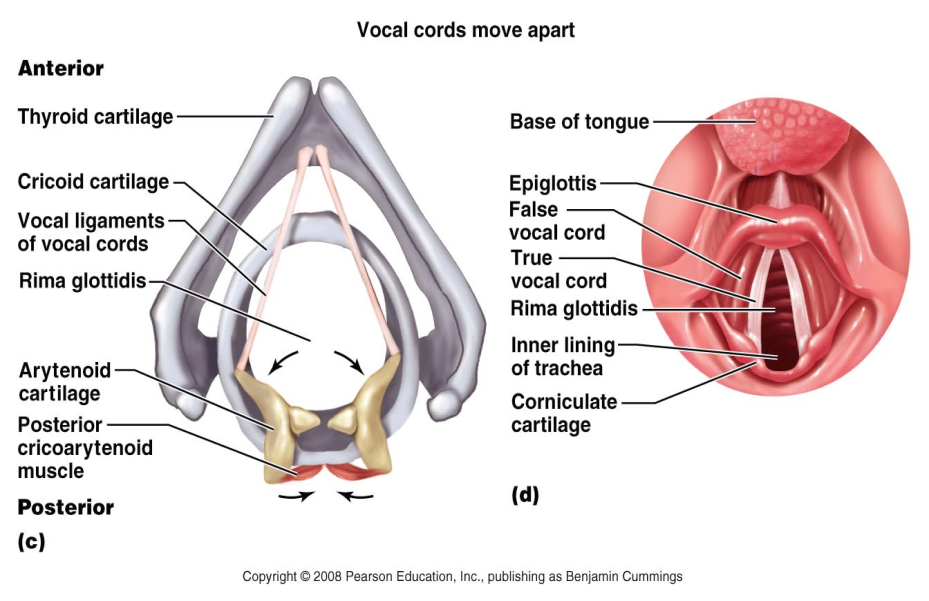 Phonation
Speech involves:
Speech centers in cerebral cortex
Respiratory control centers 
Articulation & resonance structures of mouth & nasal cavities
Mechanical events:
    -Phonation(larynx as vibrator ie.Vocal folds)
    - Articulation(structures of mouth)
    - Resonance(change in voice quality)
Phonation
Air pressure system
Voice box-open & close the glottis
Abduction is the vocal cords being spread apart (occurs while breathing)
Adduction is the vocal cords coming together (speaking or singing)




Pitch of vibration -determined by the degree of                              stretch of chords                            -tightness of chords
                                -mass of chord’s edges
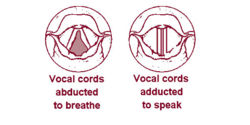 Acid-Base Balance
Elimination of CO2
 Chemosensors monitor CO2 & H+ ion conc
Control Centers in CNS
References
Guyton & Hall.Text book of Medical Physiology
Ganong’s Review of Medical Physiology
Berne & Levy Physiology
htpp//www.accessmedicine.com
Question 1
Normal volume of air present in dead space of Indian reference man is……..ml:
A) 50
B) 100
C) 150
D) 200
Question 2
Which of the following is the first branching
   of the bronchial tree that has gas 
   exchanging capabilities?
A. Terminal bronchioles.B. Respiratory bronchioles.C. AlveoliD. segmental bronchiE. alveolar ducts.
Question 3
Oxygen and carbon dioxide are exchanged in the lungs and through all cell membranes by ________. A) osmosis B) diffusion C) filtration D) active transport
Question 4
For gas exchange to be efficient, the respiratory membrane must be ________. A) at least 3 micrometers thick B) 0.5 to 1 micrometer thick C) between 5 and 6 micrometers thick D) The thickness of the respiratory   membrane is not important in the efficiency of gas exchange.
Question 5
Prominent cells present in the   interstitium of the lungs are:
 A) Fibroblasts
 B) Epithelial
 C) Goblet
 D) Mucus
Answers
1- C
2- B
3- B
4- B
5- A
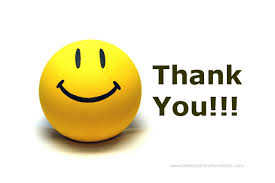